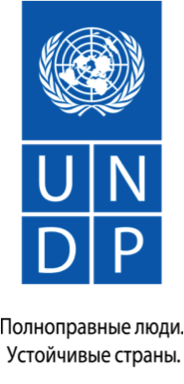 Социальные инвестиции: практики и инициативы
Марина Калиновская
Руководитель проекта ПРООН «Содействие занятости и самозанятости населенияв малых городах Республики Беларусь»
[Speaker Notes: Добрый день! 
Я руковожу проектом ПРООН по содействию занятости в малых городах Беларуси через поддержку малого бизнеса. 
Фактически ближайшие три года мы будем апробировать концепцию, которая рассматривает предпринимательство как инструмент для решения социальных проблем регионов – занятости и благосостояния населения.

Сегодня несмотря на заявленную тему презентации
Я бы не хотела говорить о примерах о примерах социальных инвестиций и социального предпринимательства – о них мы уже услышали и еще услышим в течение этого дня.]
2 новости о развитии социального бизнеса
1. Эффективные бизнес-инструменты все больше используются для решения социальных проблем
2. Социальные предприятия зачастую неустойчивы и не выдерживают конкуренцию на рынке
1. Эффективные бизнес-инструменты все больше используются для решения социальных проблем
Социальные предприни-матели
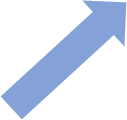 Социальные бизнес-инкубаторы
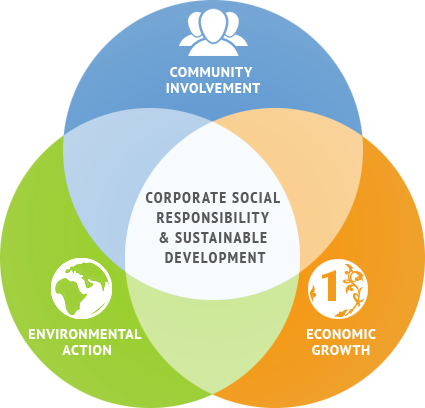 Пример: Impact Hub Network
Бизнес-инкубатор
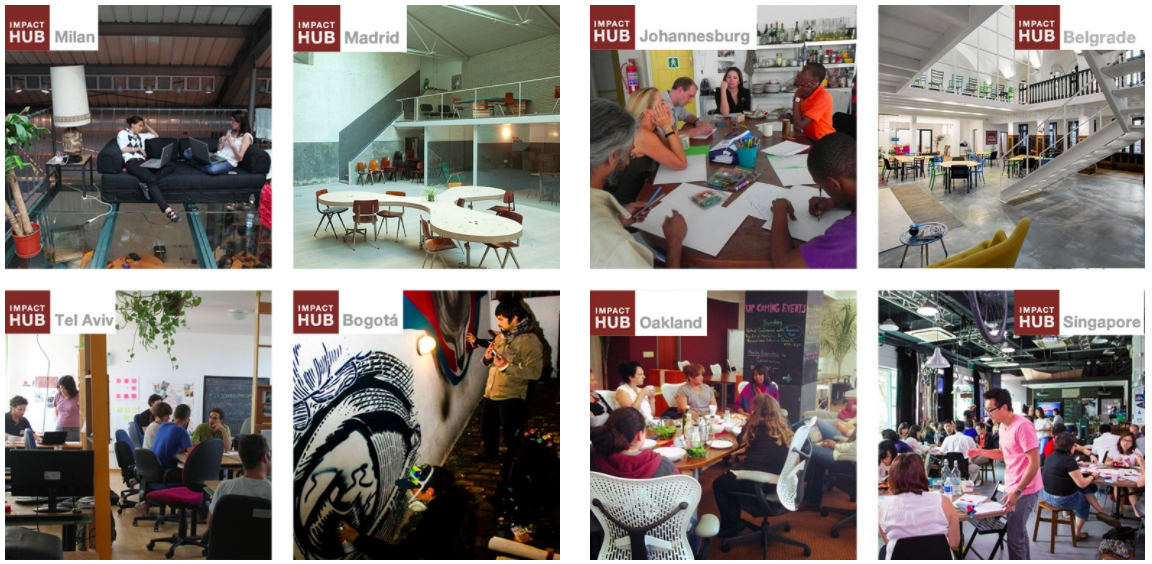 Сообщество социальных предпринимателей
Центр социальных инноваций и обучения
Пример:Impact Hub Network
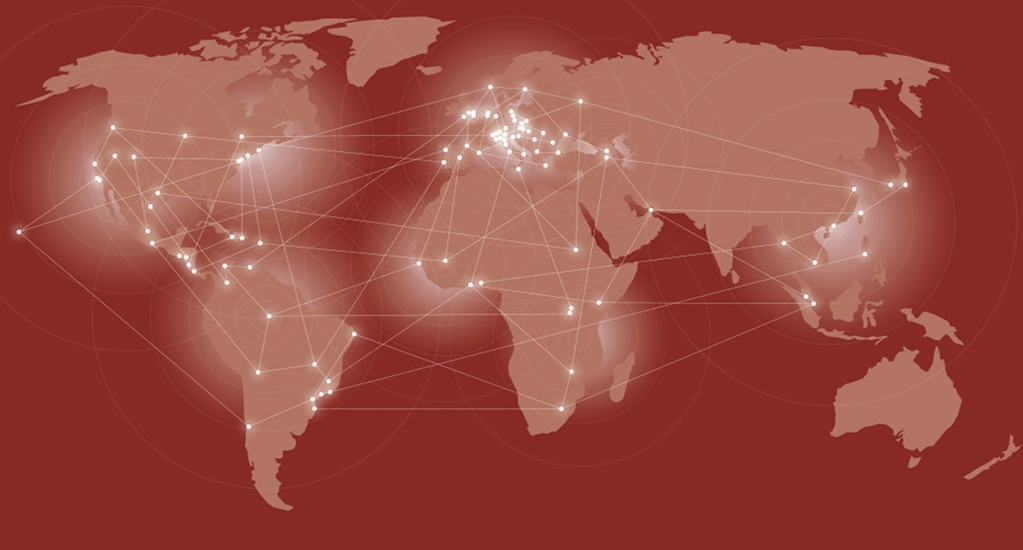 86 городов, из них ближайшие: Москва – Одесса – Ереван  
  Минск или ?
[Speaker Notes: Бизнес становится более социальным:
Социальная ответственность перед обществом и потребителями – залог устойчивости бизнеса
Предприниматели]
Пример: содействие занятости через поддержку малого бизнеса
Малый бизнес имеет потенциал создания эффективных рабочих мест
5 бизнес-инкубаторов в пилотных районах Витебской и Могилевской областей
Национальный центр субконтрактации для включения малого бизнеса  в цепочки создания стоимости на национальном и международном
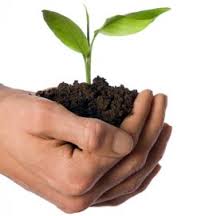 Проект реализуется ПРООН и Минэкономики Беларуси при финансовой поддержке Российской Федерации
2. Социальные предприятия зачастую неустойчивы и не выдерживают конкуренцию на рынке
Коммерческие предприятия №1 финансовый результат
+ социальная ответственность
Социальные предприятия№1 социальный результат
Социальные предприниматели конкурируют по правилам, написанным для бизнеса, цель №1 которого - прибыль
Как обеспечить устойчивость социальных предприятий?
1. Что такое социальное предпринимательство?
2. Какие виды социального бизнеса требуют системной поддержки?
Социальные инвестиции
Инвестиции социального воздействия
Социальные инновации
Социальное предпринимательство
Корпоративная социальная ответственность
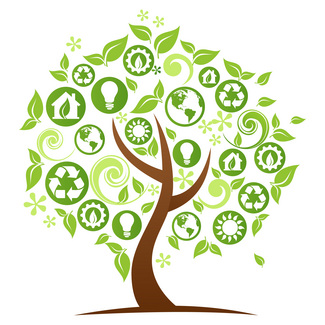 Социальная ответственность бизнеса
Благотворительность
Cоциальный бизнес
Измерение социального воздействия
Cоциальные результаты
[Speaker Notes: Когда мы мы говорим о социальных инвестициях, то термин этот используется в различных контекстах и присваивают очень разный объем значений. 
Зачастую используя одни и те же слова мы вкладываем в них очень разный смысл. И это говорит о быстром развитии концепции социальной ответственности бизнеса и его роли в решении проблем, стоящих перед обществом.]